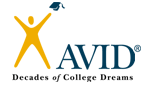 Tips for Writing Good
Résumés
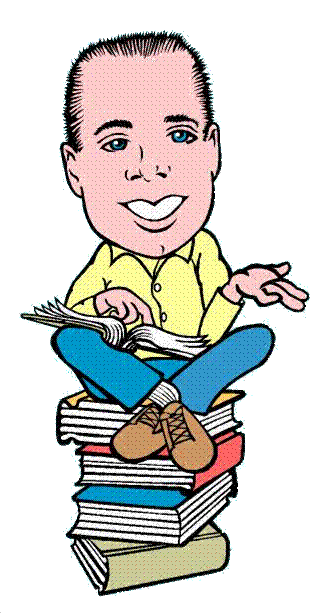 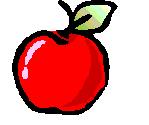 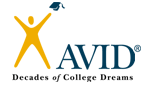 What is a Résumé?
A résumé is a brief but detailed synopsis of your life. It includes:
 heading 
 objective
 education
 work experience
 school organizations
 community service
 honors, awards, and memberships
 interests, hobbies, and talents
 references
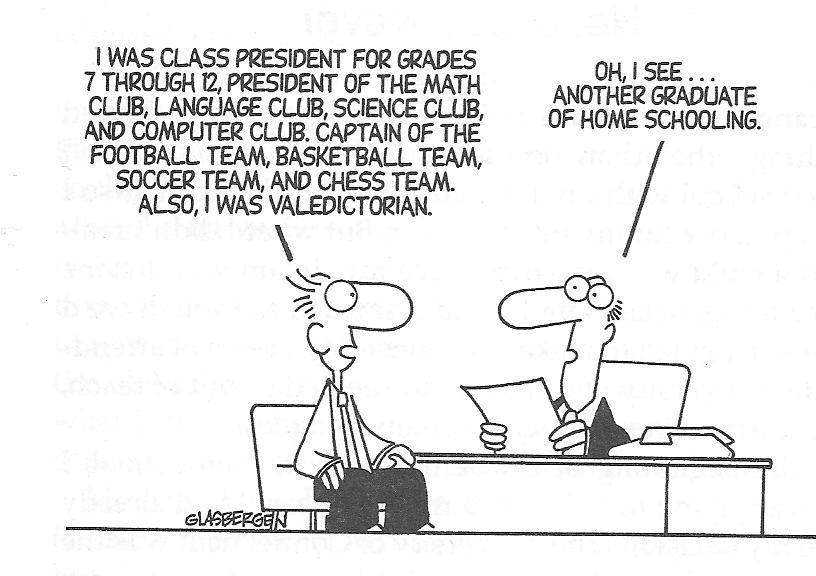 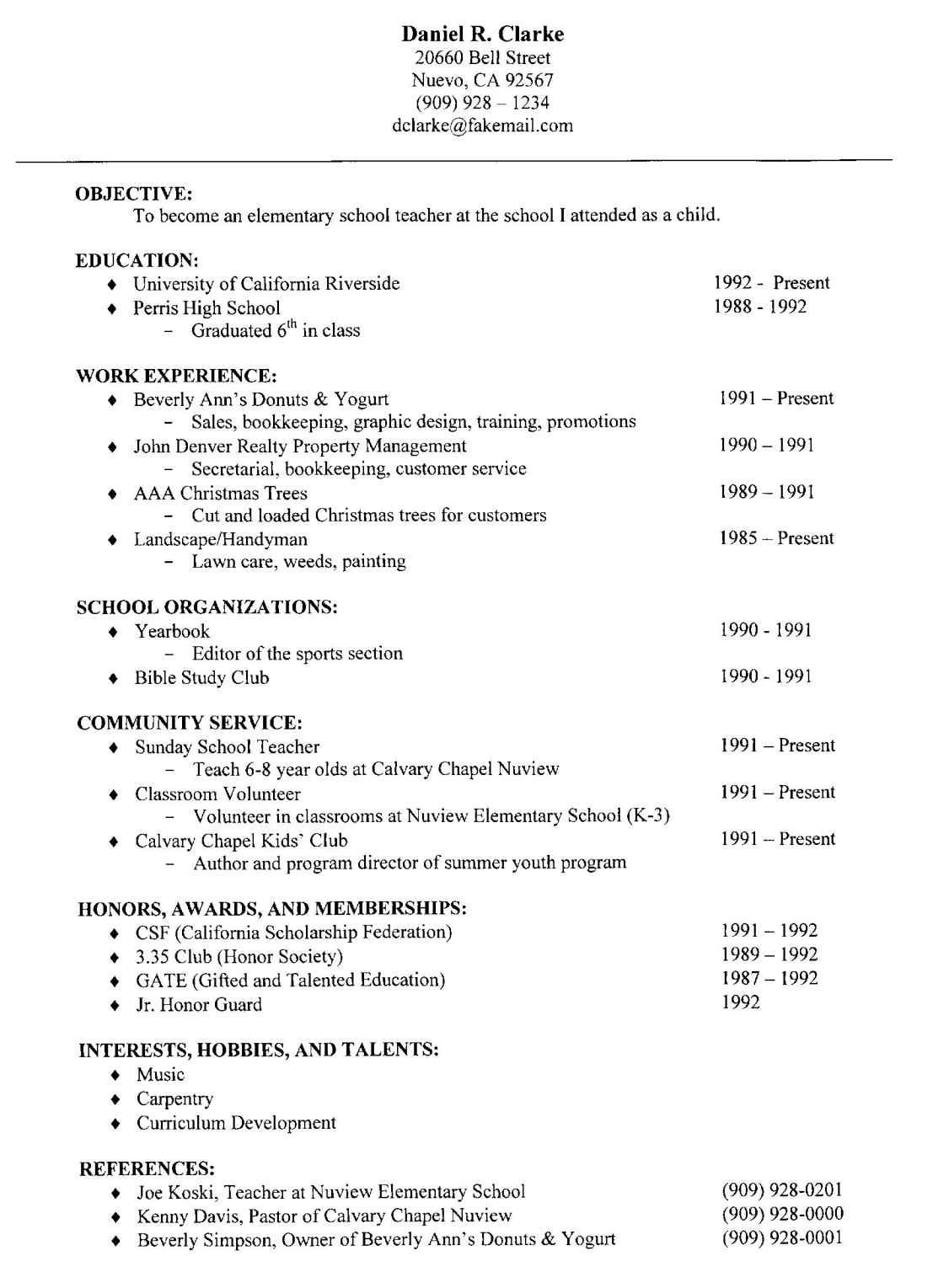 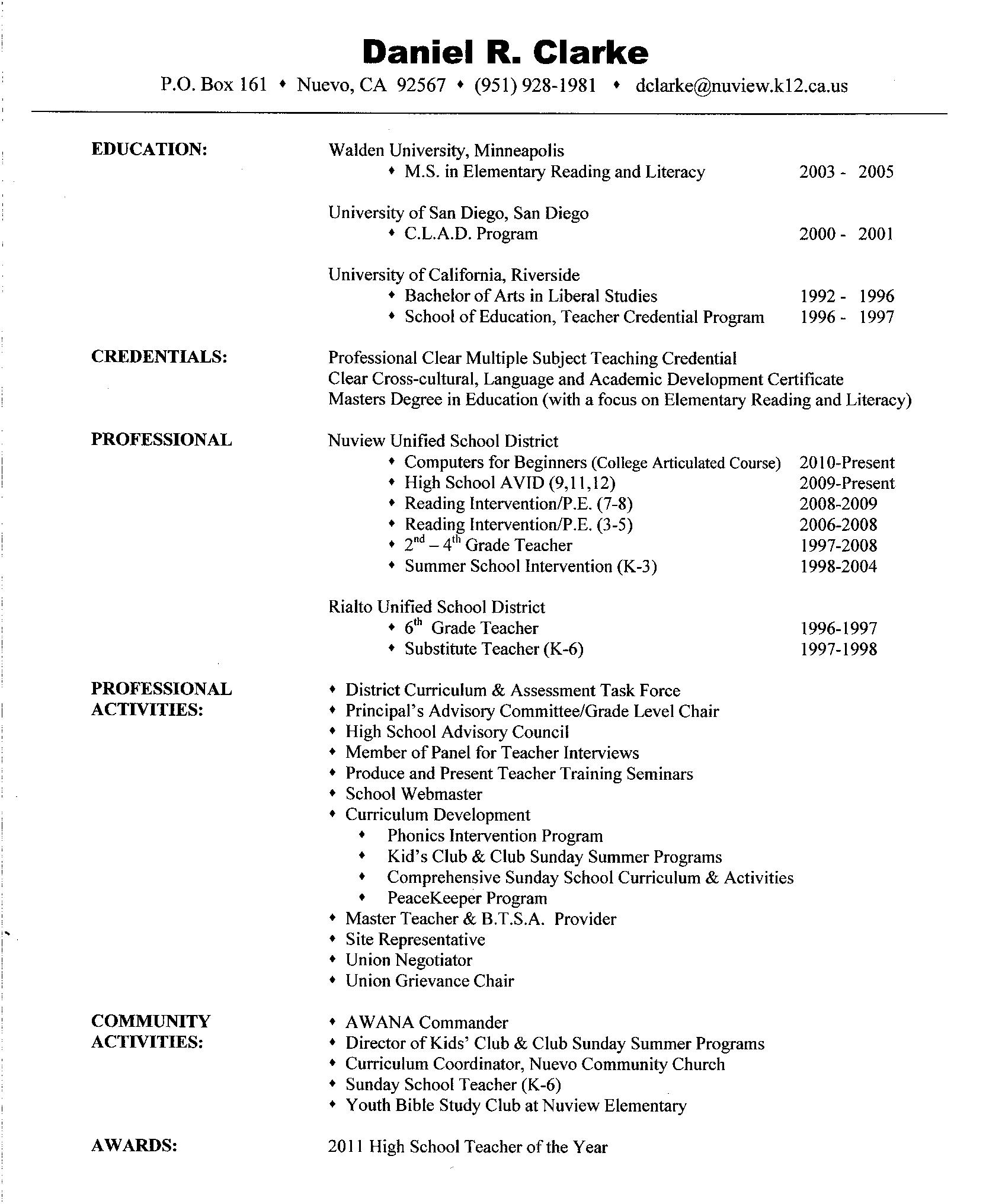 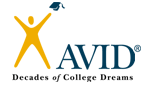 Heading
Center your heading at the top of the page
 Name
 Address
 Phone number
 Email address
Daniel R. Clarke
20660 Bell Street
Nuevo, CA 92567
(909) 928 – 1234
dclarke@fakemail.com
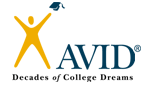 Objective
Your objective states your job or career goal
 your resume should support your objective
OBJECTIVE:

To become an elementary school teacher at the school I attended as a child.
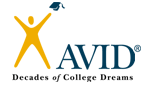 Education
List schools attended
 most recent first
EDUCATION:

 University of California Riverside		1992- Present
 Perris High School				1989 – 1992
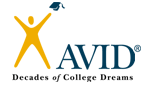 Work Experience
List jobs you have had
 most recent first
WORK EXPERIENCE:

♦ Beverly Ann’s Donuts & Yogurt				1991 – Present
      - Sales, bookkeeping, graphic design, training, promotions

♦ John Denver Realty Property Management		               1990 – 1991
      - Secretarial, bookkeeping, customer service

♦ AAA Christmas Trees					1989 – 1991
      - Cut and loaded Christmas trees for customers

♦ Landscape/Handyman					1985 – Present
      - Lawn care, weeds, painting
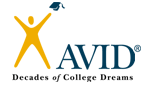 School Organizations
List all the school organizations or clubs you are involved in
SCHOOL ORGANIZATIONS:

     ♦ Yearbook						1990 - 1991
            - Editor of the sports section

     ♦ Bible Study Club					1990 - 1991
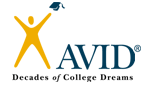 Community Service
List all the community service/volunteer work you are involved in.
 remember that these are unpaid activities
COMMUNITY SERVICE:

    ♦ Sunday School Teacher				1991 – Present
          - Teach 6-8 year olds at Calvary Chapel Nuview

    ♦ Classroom Volunteer					1991 – Present
          - Volunteer in classrooms at Nuview Elementary School (K-3)

    ♦ Calvary Chapel Kids’ Club				1991 – Present
          - Author and program director of summer youth program
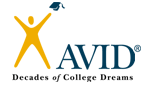 Honors, Awards, and Memberships
List all honors, awards, and memberships
HONORS, AWARDS, AND MEMBERSHIPS:

     ♦ CSF (California Scholarship Federation)			1991 – 1992

     ♦ 3.35 Club (Honor Society)				1989 – 1992

     ♦ GATE (Gifted and Talented Education)			1987 – 1992

     ♦ Jr. Honor Guard					1992
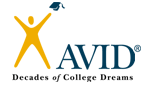 Interests, Hobbies, and Talents
List all interests, hobbies, and talents
 try to include at least one of each
INTERESTS, HOBBIES, AND TALENTS:

    ♦ Music
    ♦ Carpentry
    ♦ Curriculum Development
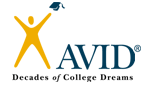 Sports
List all sports you have been involved in
 school sports
 club sports
SPORTS:

    ♦ AYSO Soccer						1982- Present
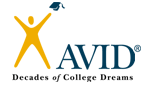 References
List at least three references 
 choose people who know you in different ways
 character
 work ethic
 volunteer work
 academic
REFERENCES:

     ♦ Joe Koski, Teacher at Nuview Elementary School 		       (909) 928-0201
    ♦ Kenny Davis, Pastor of Calvary Chapel Nuview 		       (909) 928-0000
    ♦ Beverly Simpson, Owner of Beverly Ann’s Donuts & Yogurt 	       (909) 928-0001
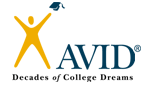 Résumé Tips
Must fit on one page
 Keep it simple
 Formats vary
 List most recent information first
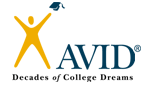 Action Words to Use on a Résumé
Accomplished
Achieved
Adopted
Adjusted
Administered
Advised
Analyzed
Assessed
Assisted
Attained
Budgeted
Calculated
Collaborated
Communicated
Completed
Conducted
Consolidated
Constructed
Consulted
Contributed
Controlled
Coordinated
Counseled 
Created
Decreased
Delegated
Delivered
Demonstrated 
Designed
Developed
Disseminated
Distributed
Diverted
Doubled
Eliminated
Enforced
Engineered
Equipped
Established
Evaluated
Executed
Expanded
Expedited
Generated
Implemented
Improved
Improvised
Increased
Initiated
Inspected
Inspired
Installed
Instructed
Introduced
Investigated
Launched
Maintained
Managed
Monitored
Motivated
Multiplied
Negotiated
Obtained
Opened
Operated
Ordered
Organized
Originated
Persuaded
Predicted
Prepared
Prescribed
Produced
Promoted
Proposed
Provided
Realized
Recommended
Reconciled
Reduced
Reinforced
Repaired
Revamped
Reviewed
Revised
Revitalized
Risked
Saved
Scheduled
Secured
Simplified
Sold
Solved
Strengthened 
Submitted
Succeeded
Supervised
Supported
Trained
Transferred
Translated
Troubleshot
Unified
Upgraded
Utilized
Won
Wrote